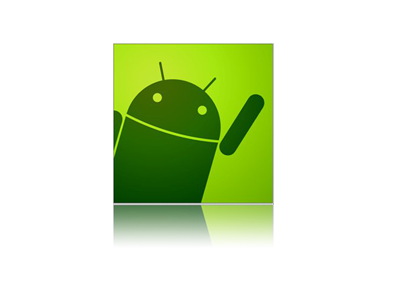 1
Mobile Software Development for Android - I397
IT College, Andres Käver, 2015-2016
Email: akaver@itcollege.ee
Web: http://enos.itcollege.ee/~akaver/2015-2016/Distance/Android
Skype: akaver
2
Android - Resources
All in some /res subdirectory
./anim – Animations
./color – Colors and Color State lists
./drawable – Picures (binary and xml)
./layout – Layouts
./menu – Menus
./mipmap – launcher icons only
./raw – Misc files (audio, video, etc)
./values – texts, sizes, styles
./xml – xml files
…
3
Android – Resources - Animation
Property animation
Modify objects property values over a time with an Animator
View animation
Tween animation – series on transformations on single image with Animation
Frame animation – sequence of images with AnimationDrawable
4
Android – Resources - Color
<?xml version="1.0" encoding="utf-8"?><selector xmlns:android="http://schemas.android.com/apk/res/android" >    <item        android:color="hex_color"        android:state_pressed=["true" | "false"]        android:state_focused=["true" | "false"]        android:state_selected=["true" | "false"]        android:state_checkable=["true" | "false"]        android:state_checked=["true" | "false"]        android:state_enabled=["true" | "false"]        android:state_window_focused=["true" | "false"] /></selector>
File location res/color/filename.xml
Resource reference R.color.filename
Android:color
The value always begins with a pound (#) character and then followed by the Alpha-Red-Green-Blue information in one of the following formats:
#RGB
#ARGB
#RRGGBB
#AARRGGBB
5
Android – Resources - Color
res/color/button_text.xml

<?xml version="1.0" encoding="utf-8"?><selector xmlns:android="http://schemas.android.com/apk/res/android">    <item android:state_pressed="true"          android:color="#ffff0000"/> <!-- pressed -->    <item android:state_focused="true"          android:color="#ff0000ff"/> <!-- focused -->    <item android:color="#ff000000"/> <!-- default --></selector>
<Button    android:layout_width="fill_parent"    android:layout_height="wrap_content"    android:text="@string/button_text"    android:textColor="@color/button_text" />
6
Android – Resources - Drawable
Graphics that can be drawn
Retrieve with APIs such as getDrawable(…)
Apply to other XML using android:drawable and android:icon
BitmapDrawable – .png, .jpg, .gif
NinePatchDrawable - .9.png – PNG with stretchable regions
Layer List – array of other Drawables. Drawn in order, largest index on top
State List – differen bitmap graphics for different states (dif image when button is pressed)
Transition Drawable – can crossfade between two drawables
Inset, Clip, Scale, Shape….
7
Android – Resources – Drawable Bitmap
.png preferred, .jpg acceptable, .gif discouraged
File location /res/drawable/filename.png
 XML bitmap – /res/drawable/filename.xml
Nine-patch
PNG image in which you can define stretchable regions
Usually background of a View that has at least one dimension set to "wrap_content"
<?xml version="1.0" encoding="utf-8"?><bitmap    xmlns:android="http://schemas.android.com/apk/res/android"    android:src="@[package:]drawable/drawable_resource"    android:antialias=["true" | "false"]    android:dither=["true" | "false"]    android:filter=["true" | "false"]    android:gravity=["top" | "bottom" | "left" | "right" | "center_vertical" |                      "fill_vertical" | "center_horizontal" | "fill_horizontal" |                      "center" | "fill" | "clip_vertical" | "clip_horizontal"]    android:mipMap=["true" | "false"]    android:tileMode=["disabled" | "clamp" | "repeat" | "mirror"] />
<?xml version="1.0" encoding="utf-8"?><bitmap xmlns:android="http://schemas.android.com/apk/res/android"    android:src="@drawable/icon"    android:tileMode="repeat" />
8
Android – Resources – configuration qualifiers
To ensure your resources look their best, you should include alternative versions for different screen possibilities.
port (portrait)
land (landscape)
long (long aspect ratio)
notlong (normal aspect ratio)
small, normal, large, xlarge (screen size)
ldpi (low)
mdpi (medium)
hdpi (high)
xhdpi extra-high)
xxhdpi (extra-extra-high)
xxxhdpi (extra-extra-extra-high)
nodpi (no scaling)
Folder name example:
res/layout-xlarge-land/my_layout.xml
9
Android – Resources – screen sizes and densities
Screen sizes and densities
xlarge screens are at least 960dp x 720dp
large screens are at least 640dp x 480dp
normal screens are at least 470dp x 320dp
small screens are at least 426dp x 320dp
ldpi (low) ~120dpi
mdpi (medium) ~160dpi
hdpi (high) ~240dpi
xhdpi (extra-high) ~320dpi
xxhdpi (extra-extra-high) ~480dpi
xxxhdpi (extra-extra-extra-high) ~640dpi
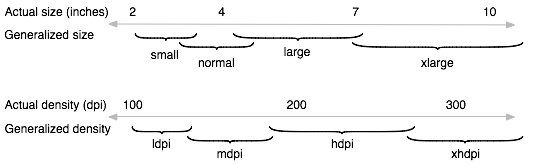 10
Android – Resources – Layer list
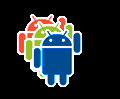 Array of other drawables
Last drawable in top
/res/drawable/filename.xml
<?xml version="1.0" encoding="utf-8"?><layer-list xmlns:android="http://schemas.android.com/apk/res/android">    <item>      <bitmap android:src="@drawable/android_red"        android:gravity="center" />    </item>    <item android:top="10dp" android:left="10dp">      <bitmap android:src="@drawable/android_green"        android:gravity="center" />    </item>    <item android:top="20dp" android:left="20dp">      <bitmap android:src="@drawable/android_blue"        android:gravity="center" />    </item></layer-list>
<ImageView    android:layout_height="wrap_content"    android:layout_width="wrap_content"    android:src="@drawable/layers" />
11
Android – Resources – State list
Different images to represent the same graphic, depending on the state of the object
/res/drawable/filename.xml
<?xml version="1.0" encoding="utf-8"?><selector xmlns:android="http://schemas.android.com/apk/res/android"    android:constantSize=["true" | "false"]    android:dither=["true" | "false"]    android:variablePadding=["true" | "false"] >    <item        android:drawable="@[package:]drawable/drawable_resource"        android:state_pressed=["true" | "false"]        android:state_focused=["true" | "false"]        android:state_hovered=["true" | "false"]        android:state_selected=["true" | "false"]        android:state_checkable=["true" | "false"]        android:state_checked=["true" | "false"]        android:state_enabled=["true" | "false"]        android:state_activated=["true" | "false"]        android:state_window_focused=["true" | "false"] /></selector>
<?xml version="1.0" encoding="utf-8"?><selector xmlns:android="http://schemas.android.com/apk/res/android">    <item android:state_pressed="true"          android:drawable="@drawable/button_pressed" /> <!-- pressed -->    <item android:state_focused="true"          android:drawable="@drawable/button_focused" /> <!-- focused -->    <item android:state_hovered="true"          android:drawable="@drawable/button_focused" /> <!-- hovered -->    <item android:drawable="@drawable/button_normal" /> <!-- default --></selector>
<Button    android:layout_height="wrap_content"    android:layout_width="wrap_content"    android:background="@drawable/button" />
12
Android – Resources – Transition
Can cross-fade between the two drawable resources.
<?xml version="1.0" encoding="utf-8"?><transitionxmlns:android="http://schemas.android.com/apk/res/android" >    <item        android:drawable="@[package:]drawable/drawable_resource"        android:id="@[+][package:]id/resource_name"        android:top="dimension"        android:right="dimension"        android:bottom="dimension"        android:left="dimension" /></transition>
<?xml version="1.0" encoding="utf-8"?><transition xmlns:android="http://schemas.android.com/apk/res/android">    <item android:drawable="@drawable/on" />    <item android:drawable="@drawable/off" /></transition>
<ImageButton    android:id="@+id/button"    android:layout_height="wrap_content"    android:layout_width="wrap_content"    android:src="@drawable/transition" />
ImageButton button = (ImageButton) findViewById(R.id.button);TransitionDrawable drawable = (TransitionDrawable) button.getDrawable();drawable.startTransition(500);
13
Android – Resources – Menu
<?xml version="1.0" encoding="utf-8"?><menu xmlns:android="http://schemas.android.com/apk/res/android">    <item android:id="@[+][package:]id/resource_name"          android:title="string"          android:titleCondensed="string"          android:icon="@[package:]drawable/drawable_resource_name"          android:onClick="method name"          android:showAsAction=["ifRoom" | "never" | "withText" | "always" | "collapseActionView"]          android:actionLayout="@[package:]layout/layout_resource_name"          android:actionViewClass="class name"          android:actionProviderClass="class name"          android:alphabeticShortcut="string"          android:numericShortcut="string"          android:checkable=["true" | "false"]          android:visible=["true" | "false"]          android:enabled=["true" | "false"]          android:menuCategory=["container" | "system" | "secondary" | "alternative"]          android:orderInCategory="integer" />    <group android:id="@[+][package:]id/resource name"           android:checkableBehavior=["none" | "all" | "single"]           android:visible=["true" | "false"]           android:enabled=["true" | "false"]           android:menuCategory=["container" | "system" | "secondary" | "alternative"]           android:orderInCategory="integer" >        <item />    </group>    <item >        <menu>          <item />        </menu>    </item></menu>
Options Menu, Context Menu, or submenu
14
Android – Resources – Menu
<menu xmlns:android="http://schemas.android.com/apk/res/android">    <item android:id="@+id/item1"          android:title="@string/item1"          android:icon="@drawable/group_item1_icon"          android:showAsAction="ifRoom|withText"/>    <group android:id="@+id/group">        <item android:id="@+id/group_item1"              android:onClick="onGroupItemClick"              android:title="@string/group_item1"              android:icon="@drawable/group_item1_icon" />        <item android:id="@+id/group_item2"              android:onClick="onGroupItemClick"              android:title="@string/group_item2"              android:icon="@drawable/group_item2_icon" />    </group>    <item android:id="@+id/submenu"          android:title="@string/submenu_title"          android:showAsAction="ifRoom|withText" >        <menu>            <item android:id="@+id/submenu_item1"                  android:title="@string/submenu_item1" />        </menu>    </item></menu>
public boolean onCreateOptionsMenu(Menu menu) {    MenuInflater inflater = getMenuInflater();    inflater.inflate(R.menu.example_menu, menu);    return true;}public void onGroupItemClick(MenuItem item) {    // One of the group items (using the onClick attribute) was clicked    // The item parameter passed here indicates which item it is    // All other menu item clicks are handled by onOptionsItemSelected()}
15
Android – Resources – Values
Typed array
res/values/filename.xml
<?xml version="1.0" encoding="utf-8"?><resources>    <array        name="array_name">        <item>resource</item>    </array></resources>
<?xml version="1.0" encoding="utf-8"?><resources>    <array name="icons">        <item>@drawable/home</item>        <item>@drawable/settings</item>        <item>@drawable/logout</item>    <array></resources>
Resources res = getResources();TypedArray icons = res.obtainTypedArray(R.array.icons);Drawable drawable = icons.getDrawable(0);
16
Android – Resources – Values
<?xml version="1.0" encoding="utf-8"?><resources>    <color name="color_name">hex_color</color></resources>
res/values/colors.xml
R.color.color_name
The value always begins with a pound (#) character and then followed by the Alpha-Red-Green-Blue information in one of the following formats:
#RGB
#ARGB
#RRGGBB
#AARRGGBB
<?xml version="1.0" encoding="utf-8"?><resources>   <color name="opaque_red">#f00</color>   <color name="translucent_red">#80ff0000</color></resources>
Resources res = getResources();int color = res.getColor(R.color.opaque_red);
<TextView    android:layout_width="fill_parent"    android:layout_height="wrap_content"    android:textColor="@color/translucent_red"    android:text="Hello"/>
17
Android – Resources – Values
<?xml version="1.0" encoding="utf-8"?><resources>    <dimen name="dimension_name">dimension</dimen></resources>
Dimensions
res/values/filename.xml
R.dimen.dimension_name
dp - Density-independent Pixels
sp - Scale-independent Pixels ( scaled by the user's font size preference)
pt - Points - 1/72 of an inch based on the physical size of the screen.
px - Pixels - Corresponds to actual pixels on the screen.
mm - Millimeters - Based on the physical size of the screen
in - Inches - Based on the physical size of the screen.
<?xml version="1.0" encoding="utf-8"?><resources>    <dimen name="textview_height">25dp</dimen>    <dimen name="textview_width">150dp</dimen>    <dimen name="ball_radius">30dp</dimen>    <dimen name="font_size">16sp</dimen></resources>
Resources res = getResources();float fontSize = res.getDimension(R.dimen.font_size);
<TextView    android:layout_height="@dimen/textview_height"    android:layout_width="@dimen/textview_width"    android:textSize="@dimen/font_size"/>
18
Android – Resources – Values
<?xml version="1.0" encoding="utf-8"?><resources>    <string name="string_name">text_string</string></resources>
String
res/values/filename.xml
R.string.string_name
<?xml version="1.0" encoding="utf-8"?><resources>    <string name="hello">Hello!</string></resources>
<TextView    android:layout_width="fill_parent"    android:layout_height="wrap_content"    android:text="@string/hello" />
String string = getString(R.string.hello);
19
Android – Resources – Values
<?xml version="1.0" encoding="utf-8"?><resources>    <string-array name="string_array_name">        <item>text_string</item>    </string-array></resources>
String array
res/values/filename.xml
R.array.string_array_name
<?xml version="1.0" encoding="utf-8"?><resources>    <string-array name="planets_array">        <item>Mercury</item>        <item>Venus</item>        <item>Earth</item>        <item>Mars</item>    </string-array></resources>
Resources res = getResources();String[] planets = res.getStringArray(R.array.planets_array);
20
Android – Resources – Values
<?xml version="1.0" encoding="utf-8"?><resources>    <plurals        name="plural_name">        <item            quantity=["zero" | "one" | "two" | "few" | "many" | "other"]            >text_string</item>    </plurals></resources>
Quantity Strings (Plurals)
res/values/filename.xml
R.plurals.plural_name
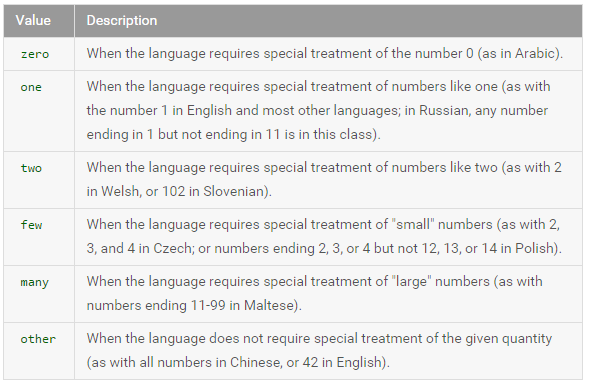 <?xml version="1.0" encoding="utf-8"?><resources>    <plurals name="numberOfSongsAvailable">        <!--             As a developer, you should always supply "one" and "other"             strings. Your translators will know which strings are actually             needed for their language. Always include %d in "one" because             translators will need to use %d for languages where "one"             doesn't mean 1 (as explained above).          -->        <item quantity="one">%d song found.</item>        <item quantity="other">%d songs found.</item>    </plurals></resources>
int count = getNumberOfsongsAvailable();Resources res = getResources();String songsFound = res.getQuantityString(R.plurals.numberOfSongsAvailable, count, count);
21
Android – Resources – Style
<?xml version="1.0" encoding="utf-8"?><resources>    <style        name="style_name"        parent="@[package:]style/style_to_inherit">        <item            name="[package:]style_property_name"            >style_value</item>    </style></resources>
Style resource defines the format and look for a UI.
res/values/filename.xml
<?xml version="1.0" encoding="utf-8"?><resources>    <style name="CustomText" parent="@style/Text">        <item name="android:textSize">20sp</item>        <item name="android:textColor">#008</item>    </style></resources>
<?xml version="1.0" encoding="utf-8"?><EditText    style="@style/CustomText"    android:layout_width="fill_parent"    android:layout_height="wrap_content"    android:text="Hello, World!" />